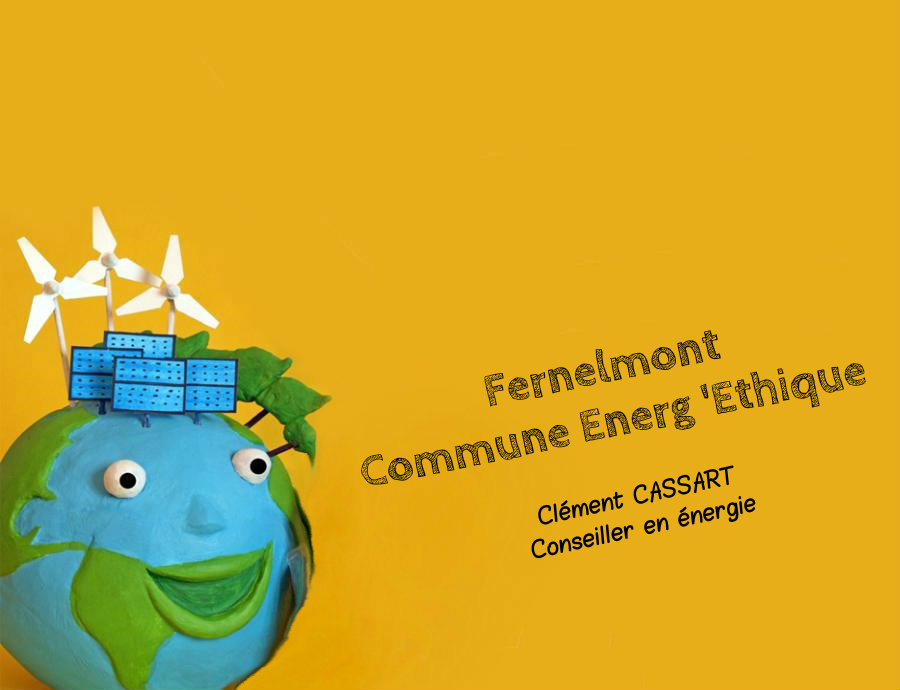 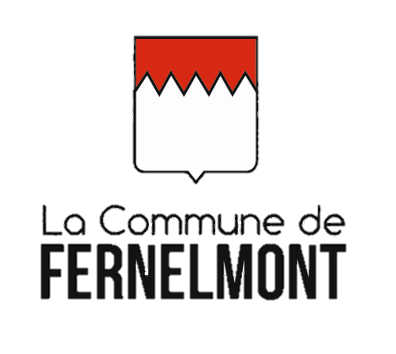 Rapport annuel énergieConseil communal – 25 02 2021
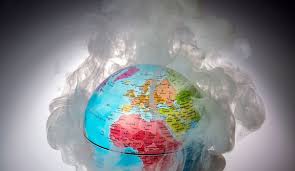 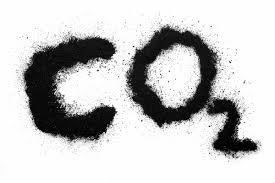 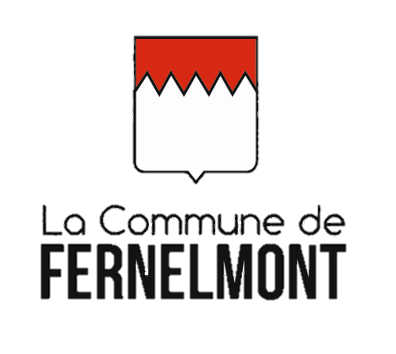 PLAN éNERGIE CLIMATétat d’avancementConseil communal – 25 02 2021
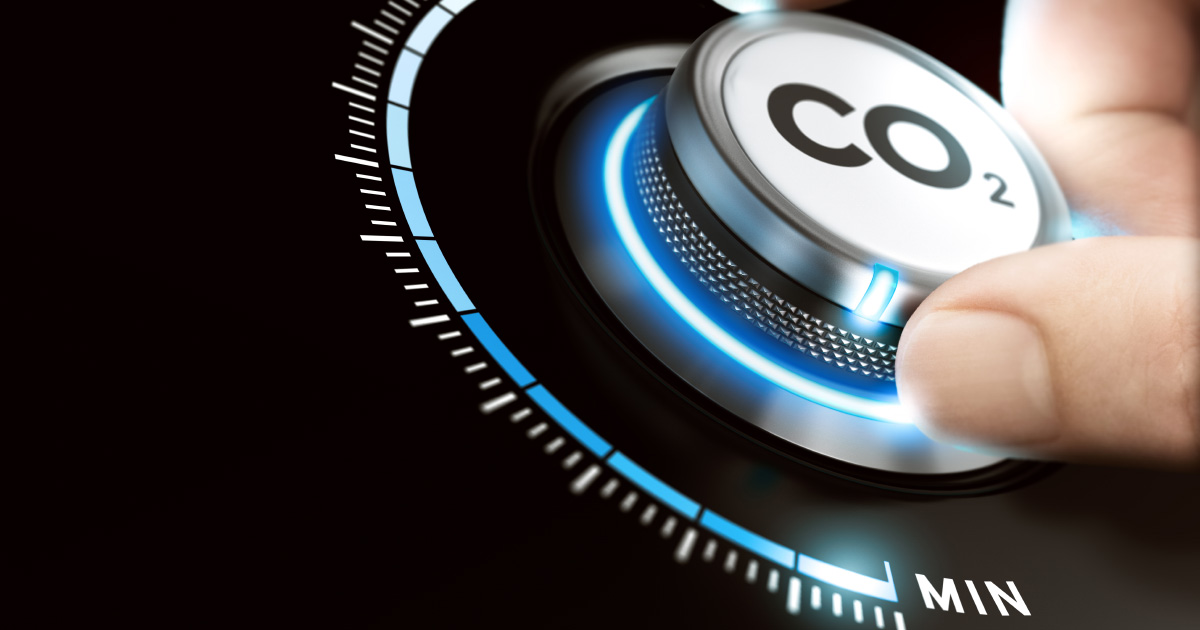 Mobilité                         69%
Logements                  20%
Tertiaire                           7%
Agriculture                     2%
Industrie                          1%
Services communaux 0%
Autres                                0%
Emissions de CO² 2016, par source
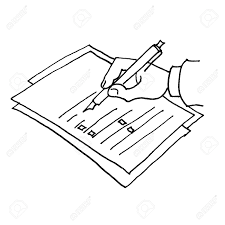 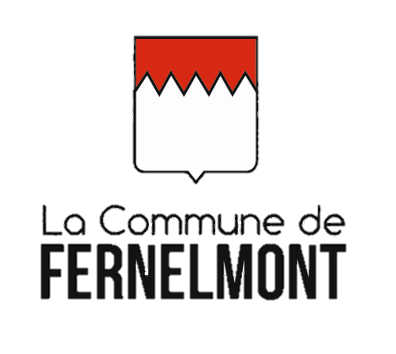 PLAN éNERGIE CLIMATétat d’avancementConseil communal – 25 02 2021
3 objectifs à l’horizon 2030
Emissions de gaz à effet de serre
Réduire d’au moins 40%
Energies Renouvelables
Porter la part des EnR à au moins 27%
Efficacité énergétique
Améliorer d’au moins 27%
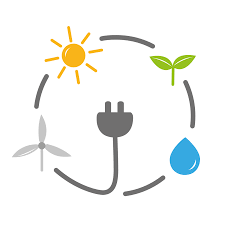 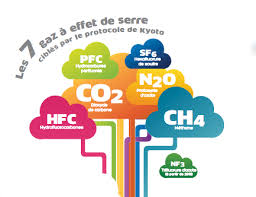 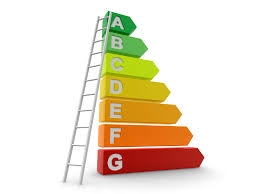 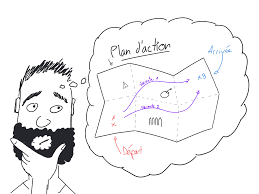 4
EnR

Augmenter la quote- part
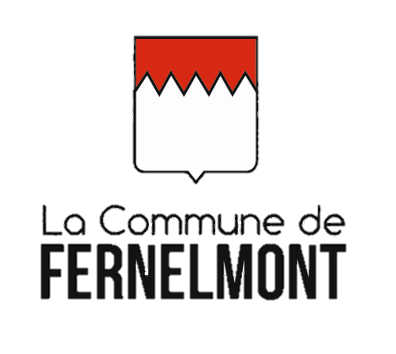 2
Logement

Améliorer la PEB
PLAN éNERGIE CLIMATétat d’avancementConseil communal – 25 02 2021
5 axes d’intervention prioritaires
5
Mobilité

Améliorer la mobilité
3
Tertiaire

Améliorer la PEB
1
Structurel

Les actions de pilotage par le BEP
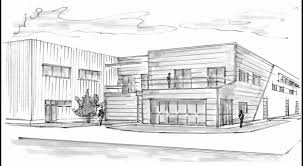 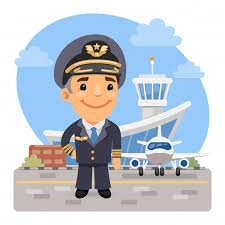 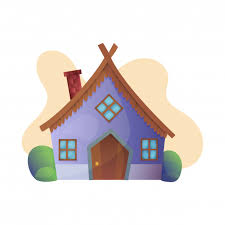 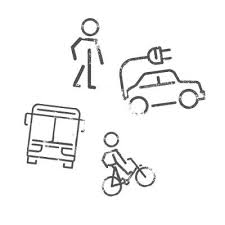 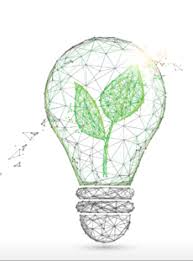 S4
Création d’un fonds d’investissement citoyen
S2
Cadre communicationnel
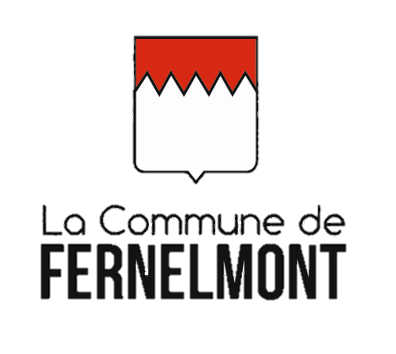 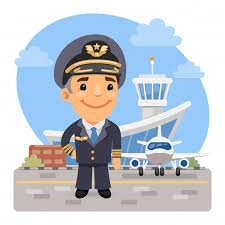 PLAN éNERGIE CLIMATétat d’avancementConseil communal – 25 02 2021
S1
Créer un référent en charge du pilotage de la politique Energie Climat au sein du BEP
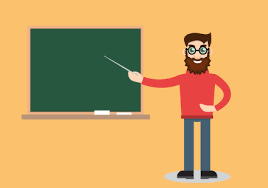 Axe structurel
S3
Recherche de financements
Chapeauté par le BEP

Gestion supra communale

Communication et financement
S5
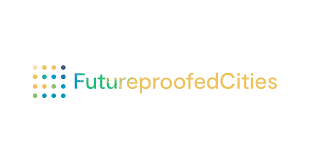 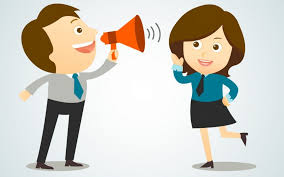 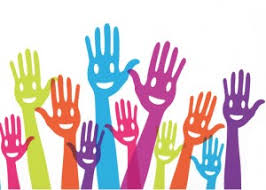 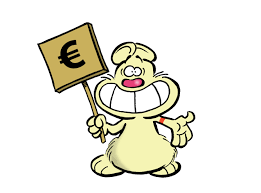 Actions de communication pour encourager les comportements URE
BR6
Concours rénovation énergétique
BR4
Primes énergétiques
BR2
Groupements d’achat à destination des citoyens
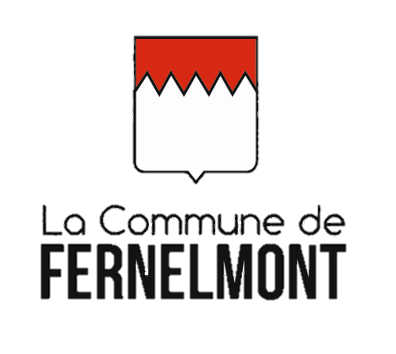 PLAN éNERGIE CLIMATétat d’avancementConseil communal – 25 02 2021
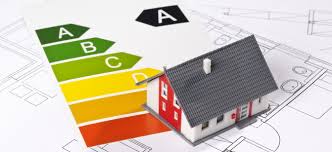 BR3
Simplification administrative
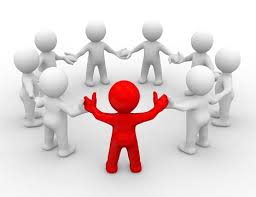 BR1
Plateforme de rénovation énergétique
BR7
BR5
81% des consommations d’énergie = chauffage des maisons

Taux de rénovation annuel faible

Niveau D
Malette à outils énergétiques
Axe logement
Habitat groupé – écoquartiers (réseau de chaleur)
BT6
Outils pour encourager les écogestes
BT4
Challenge Ecole Zéro Watt
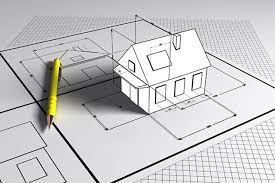 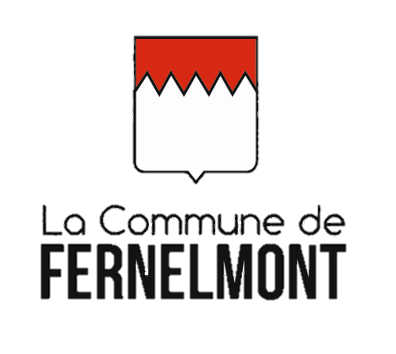 BT2
Accompagnement à la rénovation énergétique
PLAN éNERGIE CLIMATétat d’avancementConseil communal – 25 02 2021
BT3 Eclairage public communal
BT1
CPE – Tiers investisseur
BT5
L’emploi sert le secteur tertiaire 
(institutions scolaires)

Présence de 2 parcs d’activités économiques (BEP)

Nombre d’emplois en augmentation
Création d’écoteam
Axe tertiaire
EnR3
Installer des EnR sur les bâtiments communaux
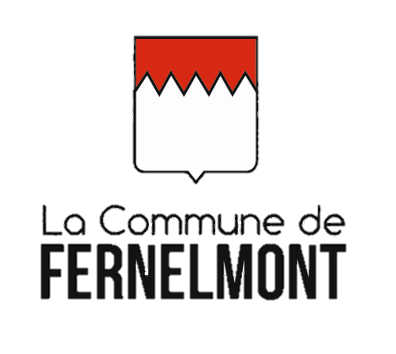 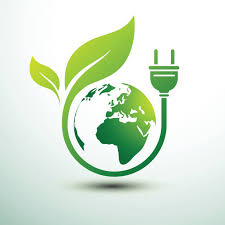 PLAN éNERGIE CLIMATétat d’avancementConseil communal – 25 02 2021
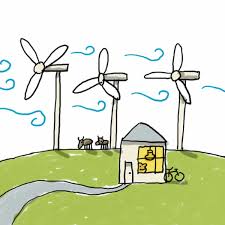 Encourager le déploiement des énergies 
Renouvelables locales

Réduire la dépendance aux énergies fossiles
Axe EnR
EnR2
Achats groupés
EnR1
Soutien aux grands projets de production renouvelable sur le territoire
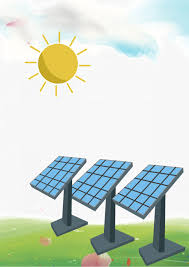 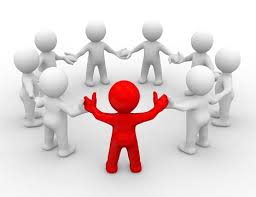 M7
Infrastructures Mobilité Douce
M8
Parking Covoiturage
M9
Eco quartier
M10
Dév. local
M5
Soutien 
Commerce Local
M2
Maillage stations de vélos électriques
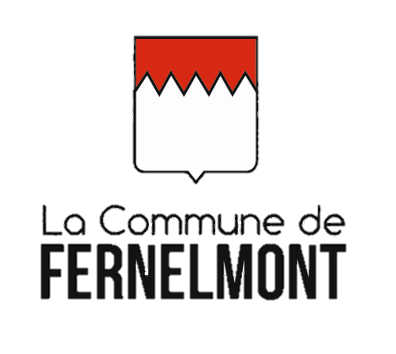 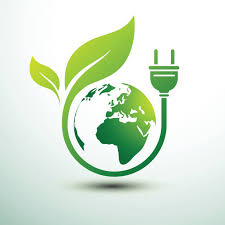 PLAN éNERGIE CLIMATétat d’avancementConseil communal – 25 02 2021
M6
Plan de déplacement
M1
Navettes déplacement scolaires
Axe mobilité
M3
Infrastructures mobilité électrique
M4
Sensibilisation Eco-conduite
1er poste d’émissions (69%)

Forte dépendance aux énergies fossiles

L’usage d’une mobilité alternative est faible

Prédominance du réseau routier
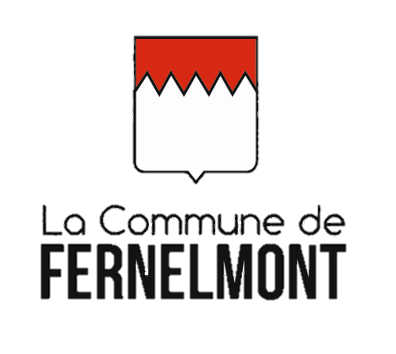 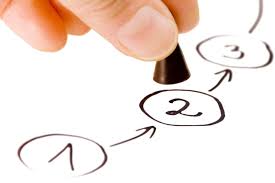 PLAN éNERGIE CLIMATétat d’avancementConseil communal – 25 02 2021
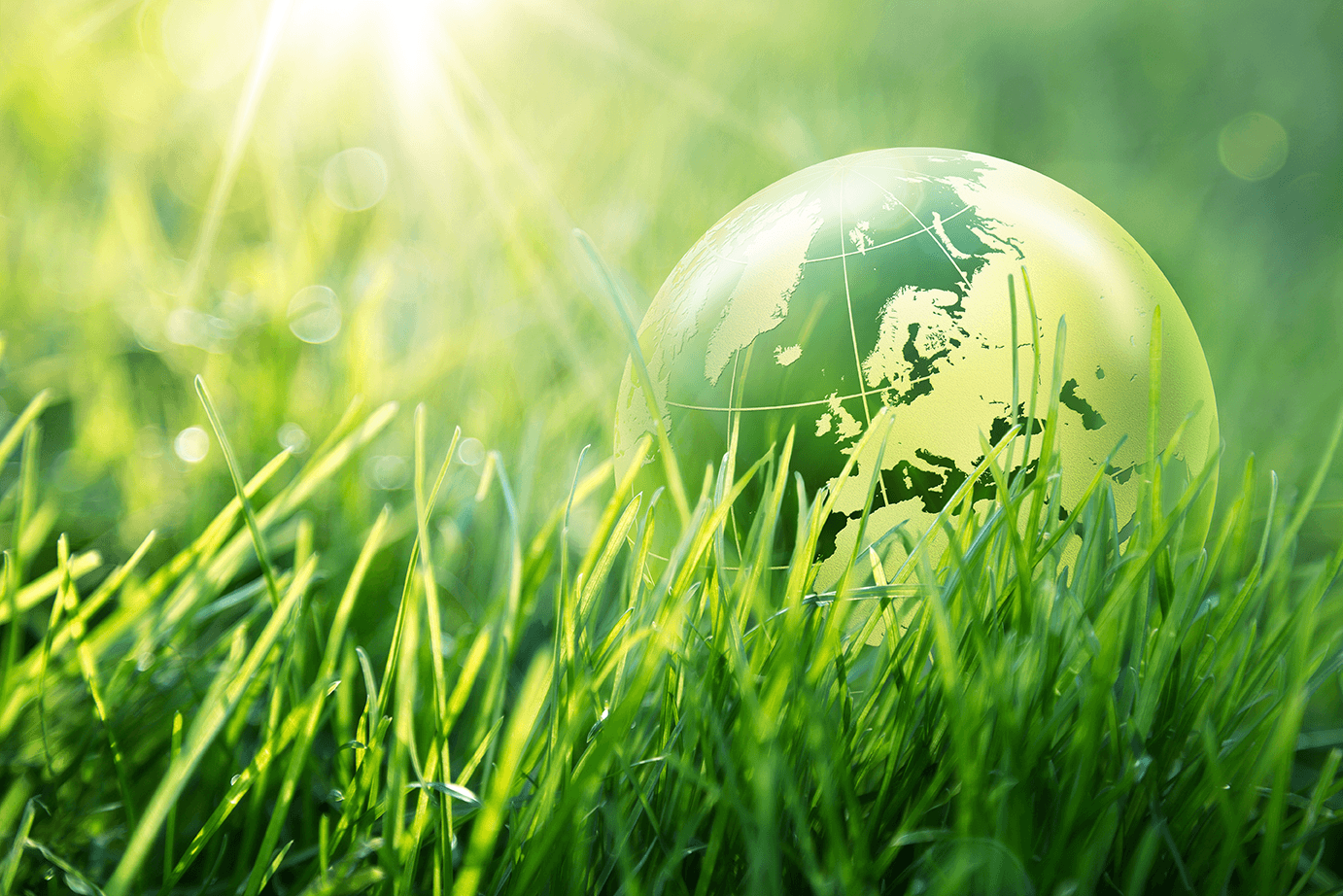 Le Plan d’Action  en faveur de l’Energie Durable et du Climat (PAEDC): BILAN 2020 ?
Certification énergétique bâtiments publics
Monitoring
Bâtiments publics
Ureba
Rénovation énergétique des bâtiments publics
Journées de l’énergie
Grand public
Education à l’énergie
Développer dès le plus jeune âge le réflexe développement durable
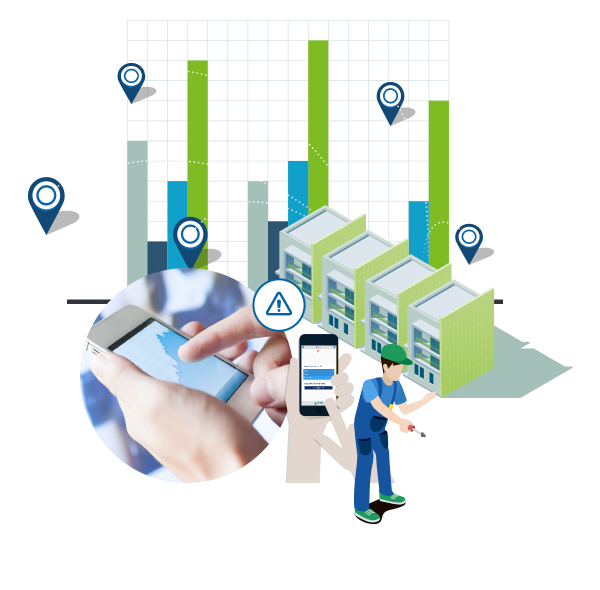 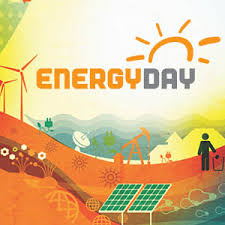 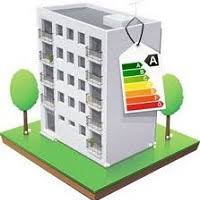 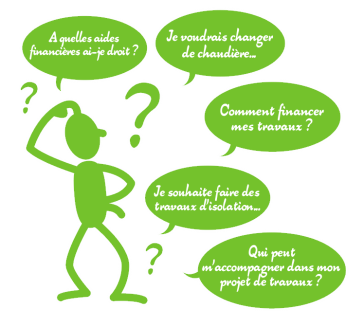 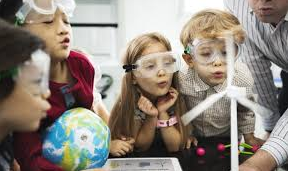 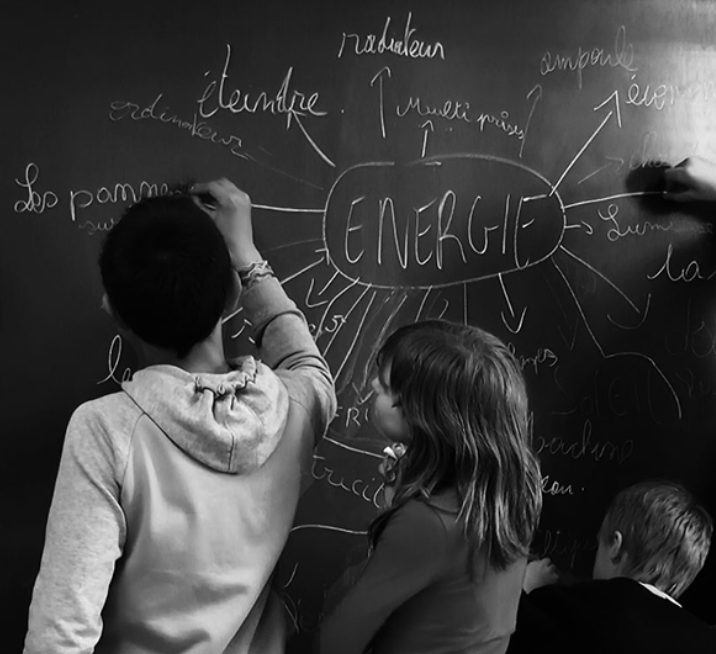 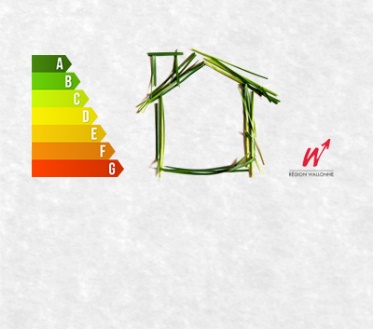 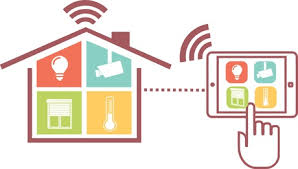 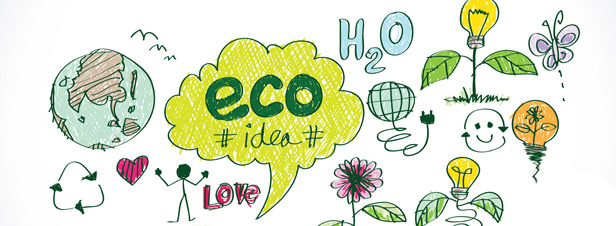 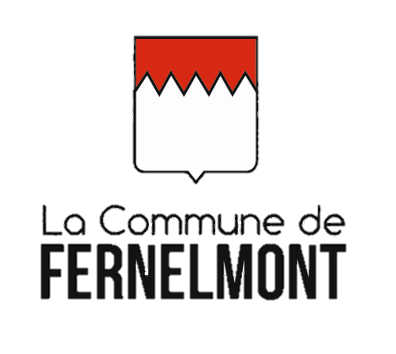 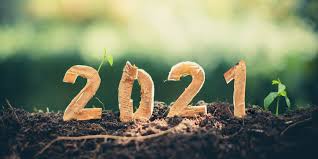 PLAN éNERGIE CLIMATétat d’avancementConseil communal – 25 02 2021
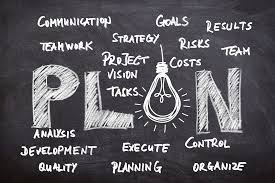 1.3.2
Performance énergétique de l’éclairage public
1.3.3
Équipements de production d’EnR (CSAF)
1.3.4
Système de télérelève des consos
1.3.5
Chaudière
plaquettes
BOIS
1.3.6
Primes communales énergie
(prime unique)
Programme Stratégique Transversal
Développement durable – environnement – mobilité – aménagement du territoire
Transition énergétique
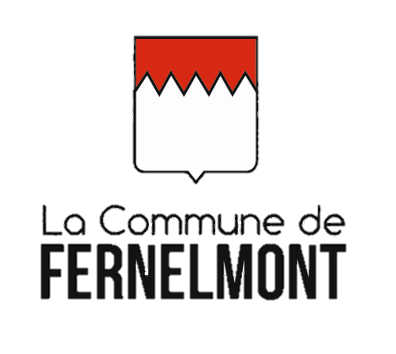 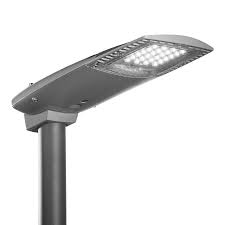 PLAN éNERGIE CLIMATétat d’avancementConseil communal – 25 02 2021
Modernisation du parc d’éclairage public communal
D'ici à fin 2021, 55% des luminaires en LED
9
5
6
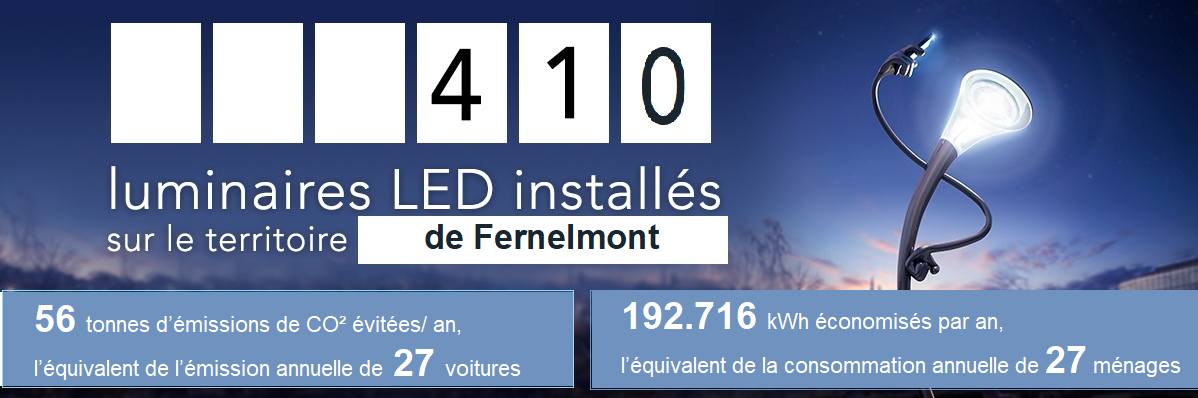 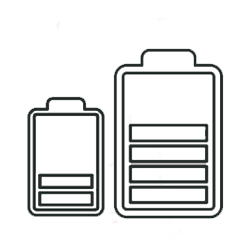 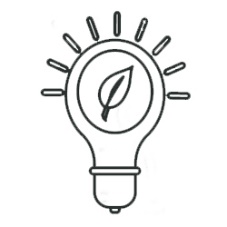 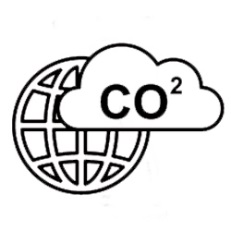 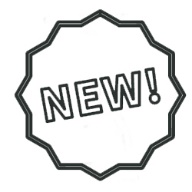 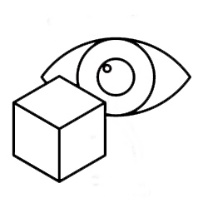 Gain énergétique
Image de modernité
Moins d’émission de CO²
Meilleur rendu des couleurs
Durée de vie plus longue
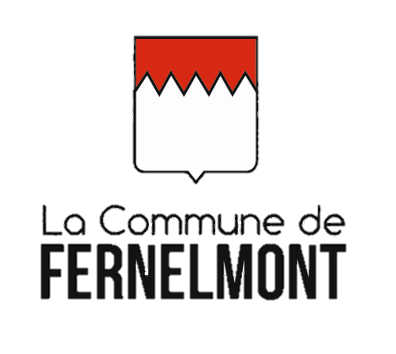 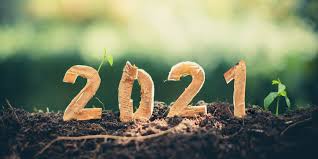 PLAN éNERGIE CLIMATétat d’avancementConseil communal – 25 02 2021
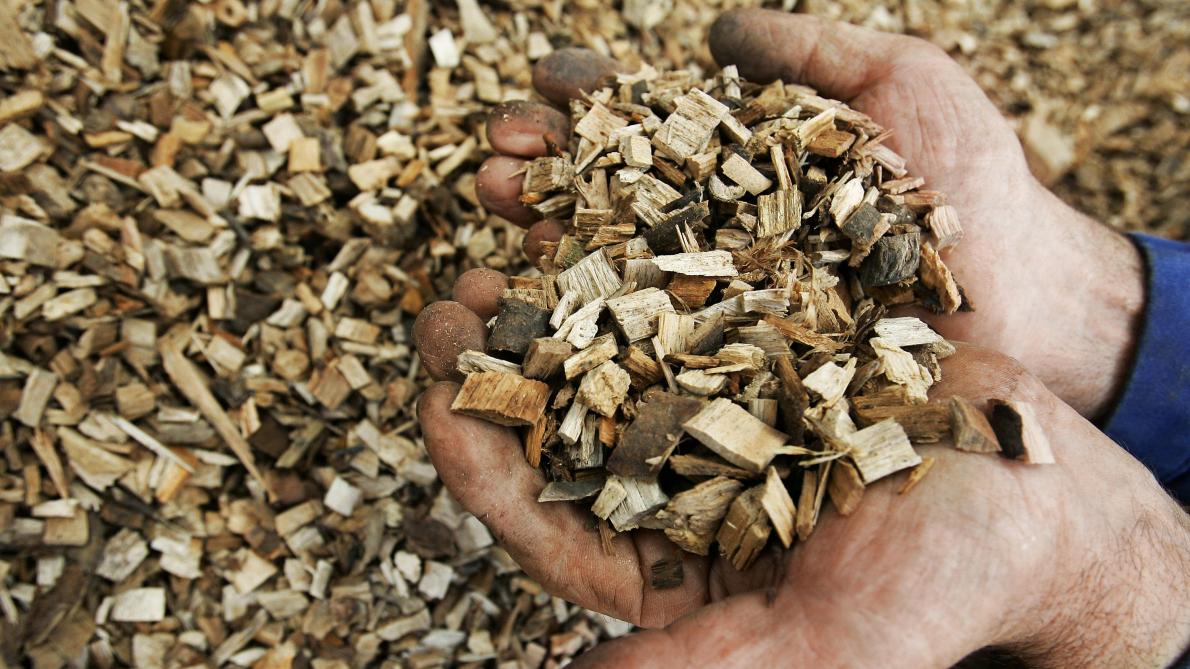 Pourquoi se chauffer au bois local ?
Neutre en CO²


Réduction des émissions de 90%
100% automatisé
Fiable
Local
Rendements
élevés
Economique
Dynamisation des parties prenantes autour d’un projet commun
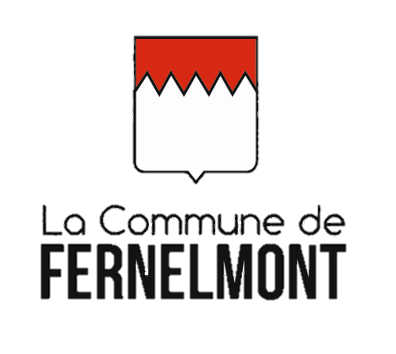 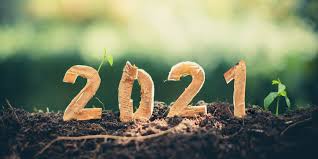 PLAN éNERGIE CLIMATétat d’avancementConseil communal – 25 02 2021
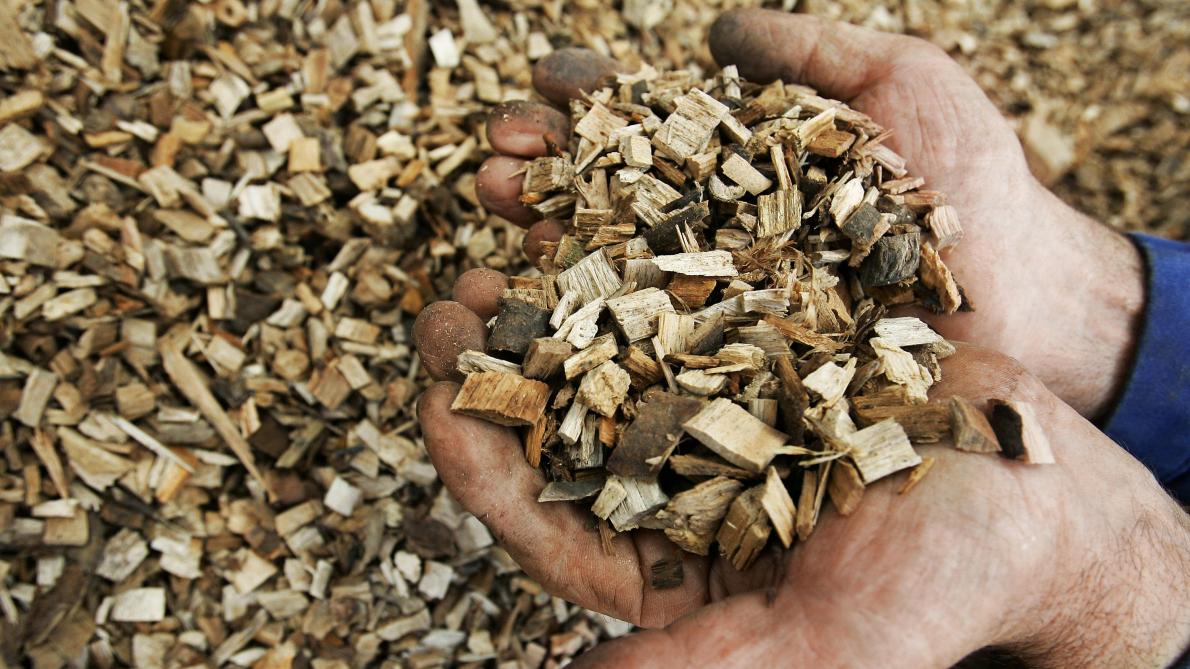 La chaudière à plaquettes bois
Réseau de chaleur
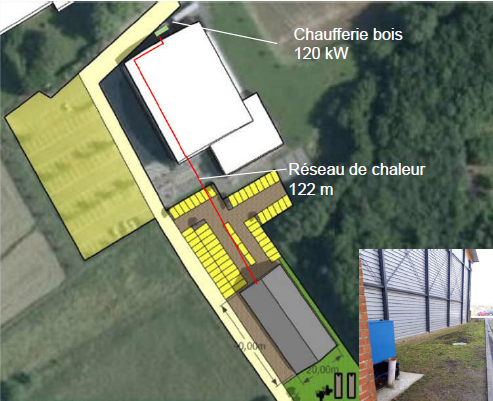 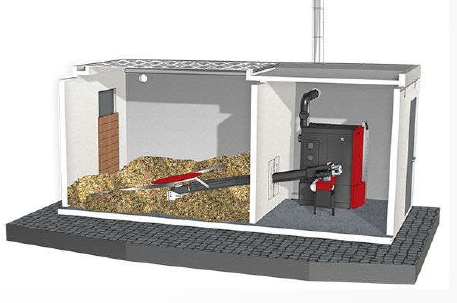 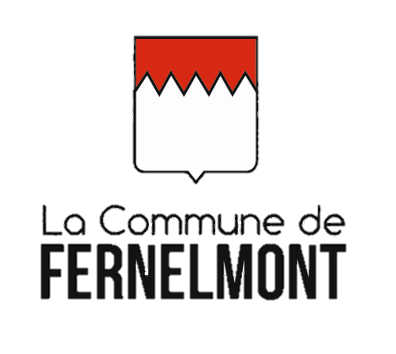 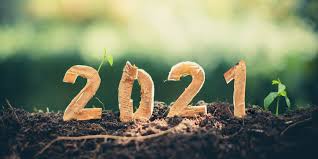 PLAN éNERGIE CLIMATétat d’avancementConseil communal – 25 02 2021
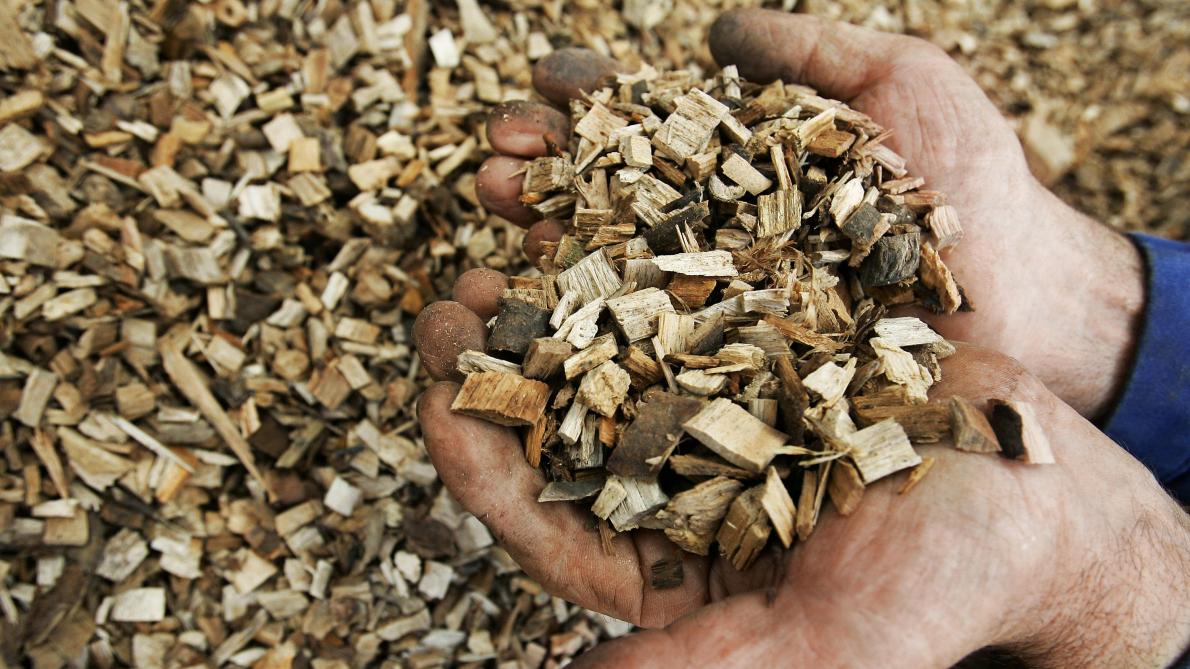 La chaudière à plaquettes bois
Outil esthétique et pédagogique
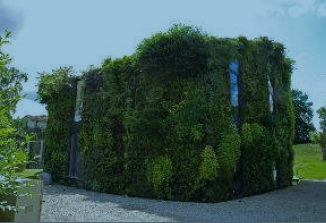 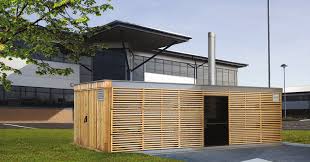 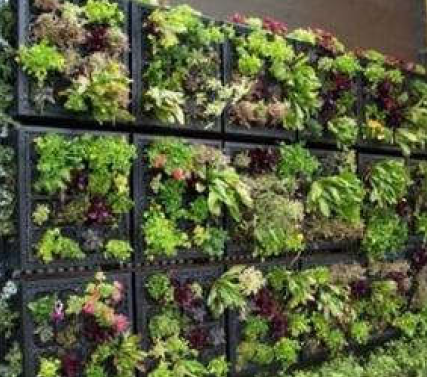 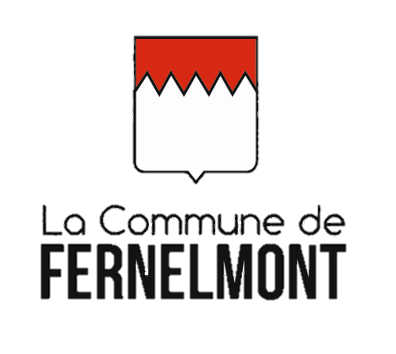 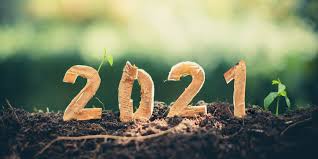 PLAN éNERGIE CLIMATétat d’avancementConseil communal – 25 02 2021
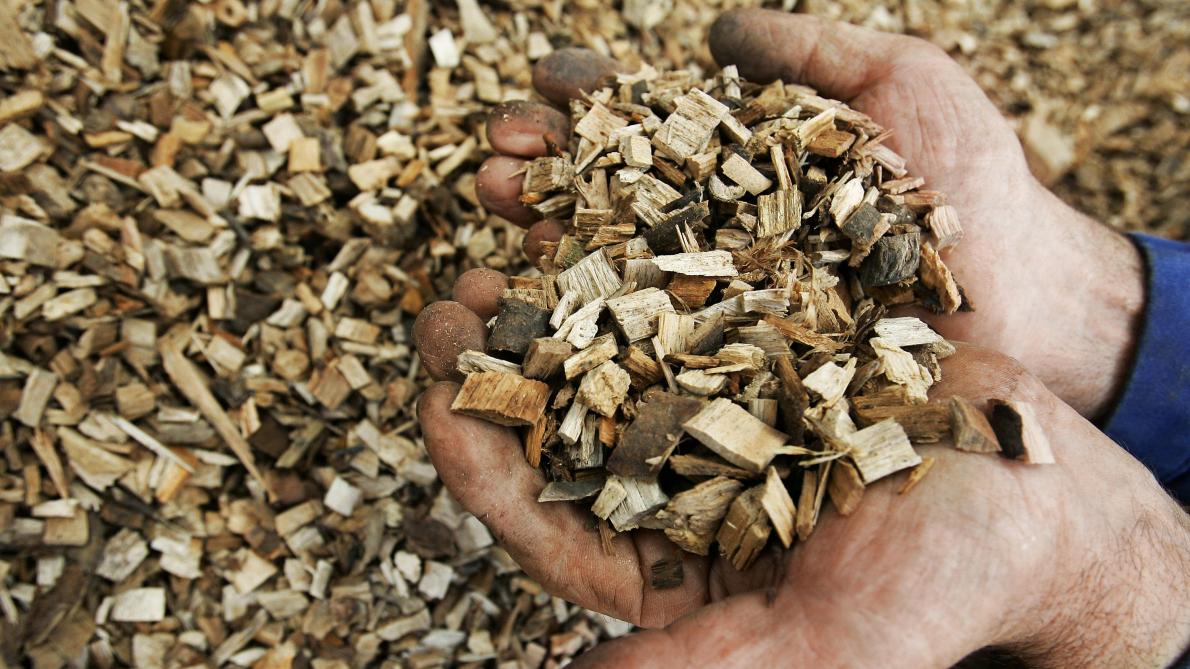 La chaudière à plaquettes bois
Analyse économique
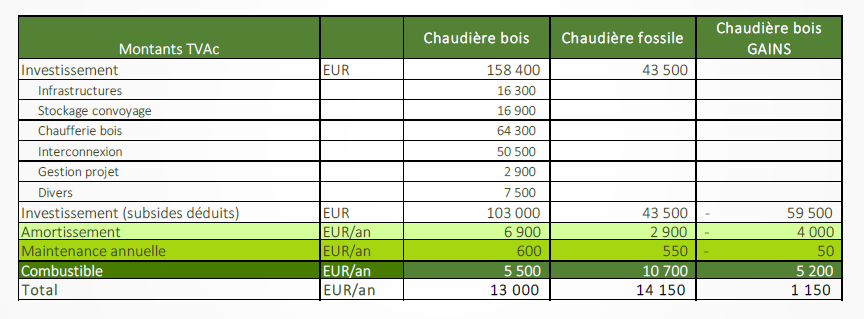 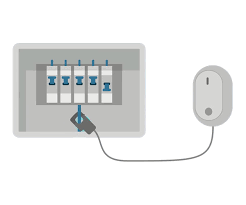 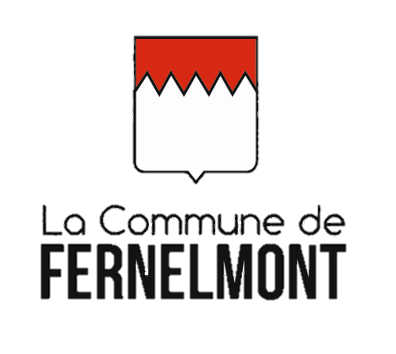 PLAN éNERGIE CLIMATétat d’avancementConseil communal – 25 02 2021
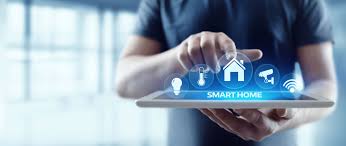 Monitoring des bâtiments communaux
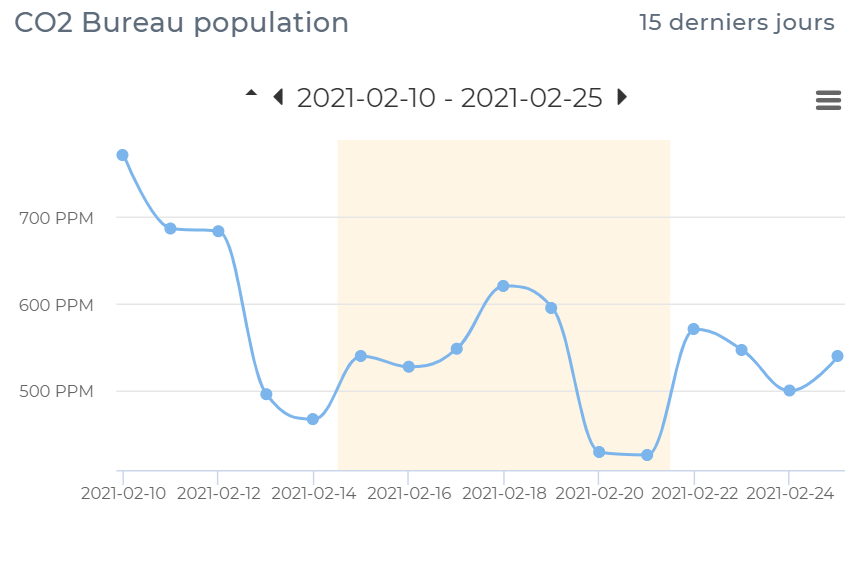 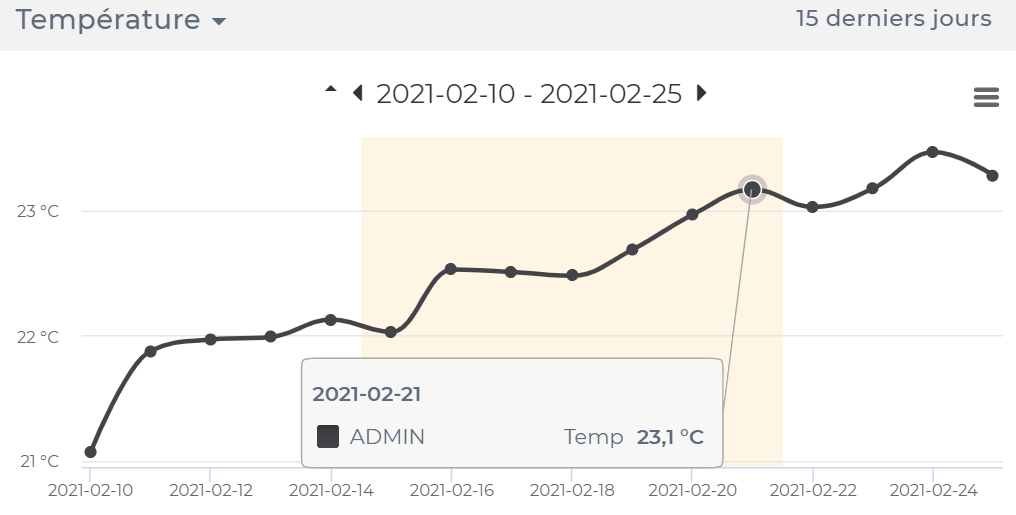 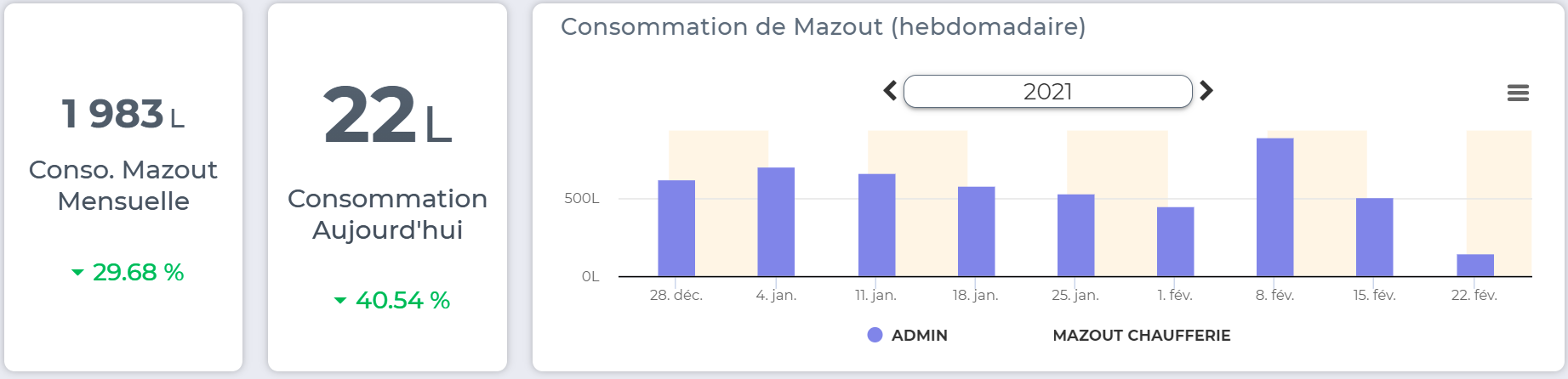 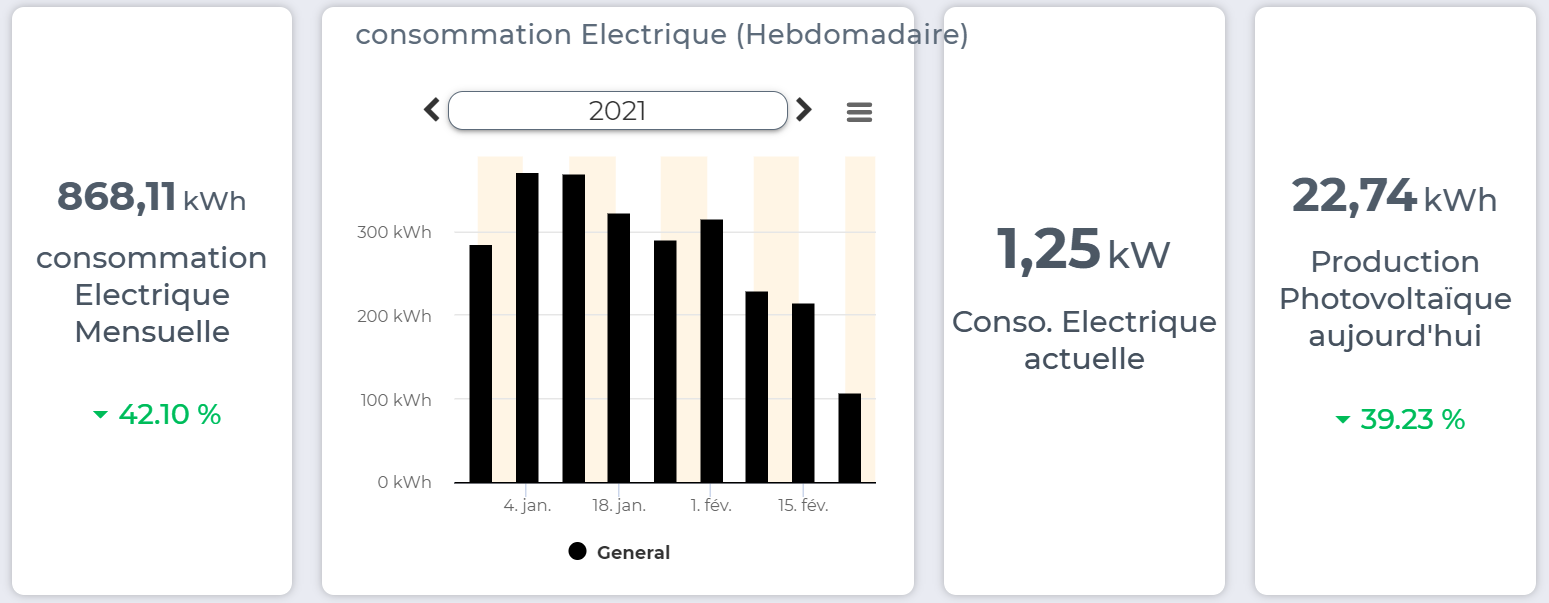 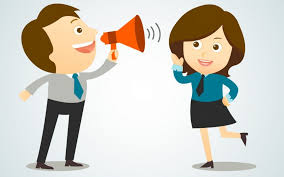 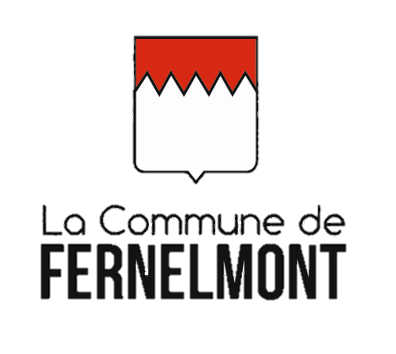 PLAN éNERGIE CLIMATétat d’avancementConseil communal – 25 02 2021
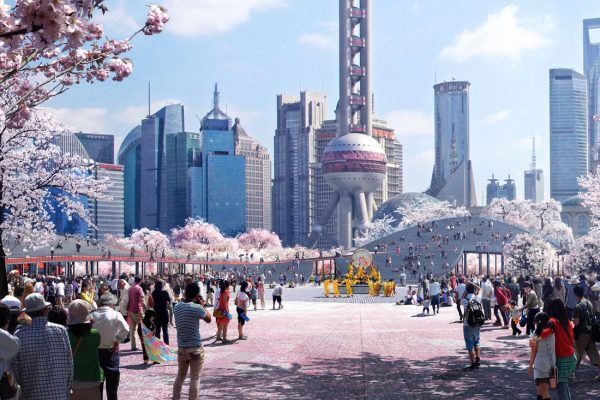 Cadre communicationnel
Présenter la démarche, les résultats de l’inventaire, le plan d’actions et l’état d’avancement
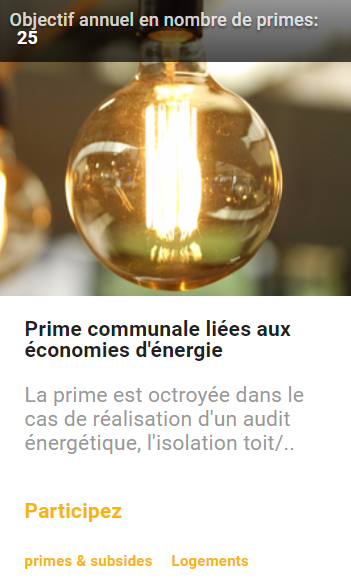 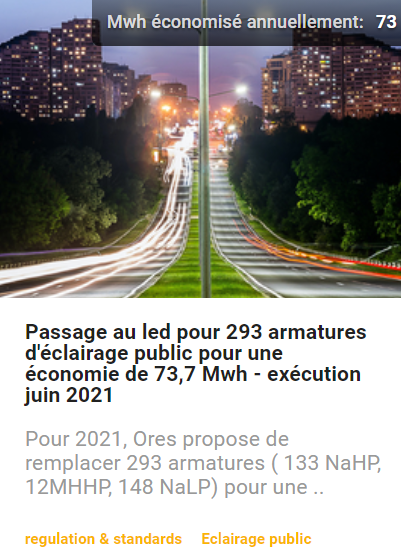 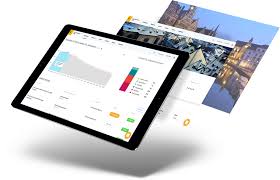 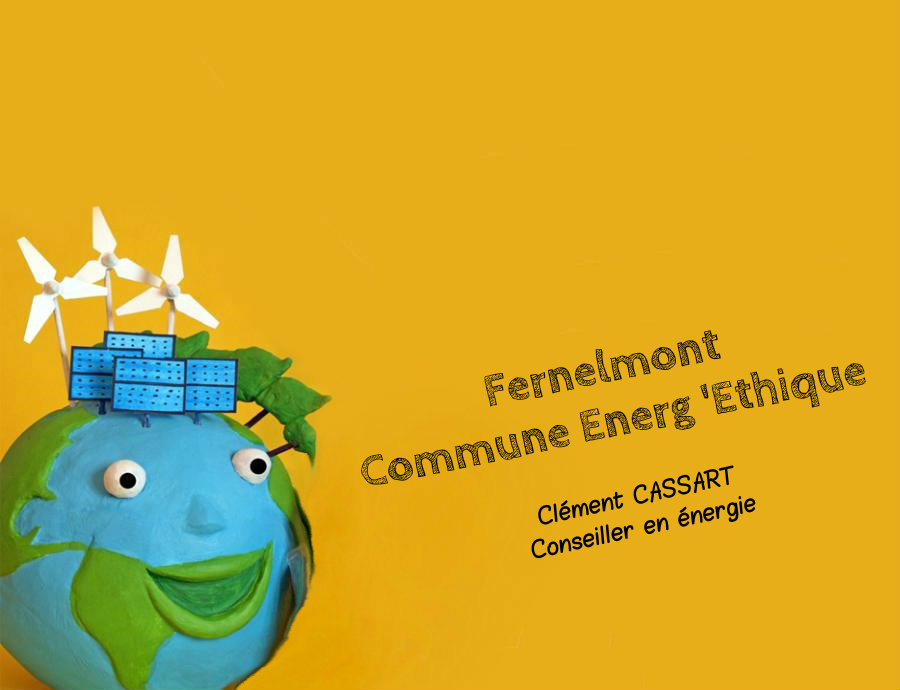 Merci pour votre attention
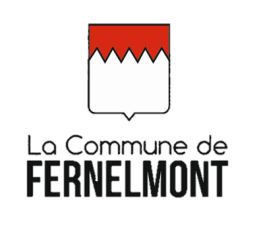